Reflexiones sobre el lenguaje
a través de Lengua y Prensa
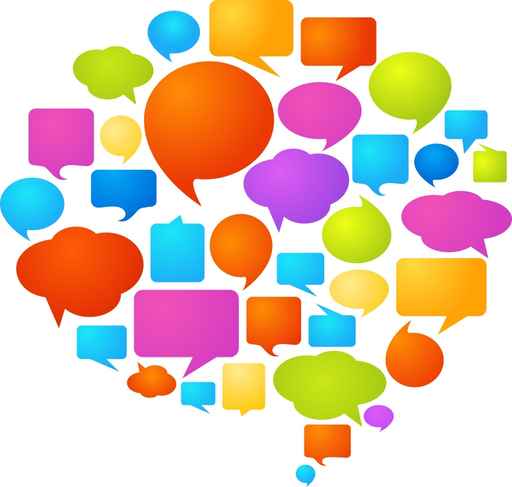 Francisco M. Carriscondo Esquivel
Brno, 15 de mayo de 2012
Qué es
http://www.lenguayprensa.uma.es
Quiénes nos consultan
Discurso. Noticias sobre los estudios del lenguaje en uso
Fundación del Español Urgente (Fundéu)
Portal del Hispanismo (Instituto Cervantes)
Tonos Digital
Google Analytics 
(01/04/2011 – 01/05/2012)
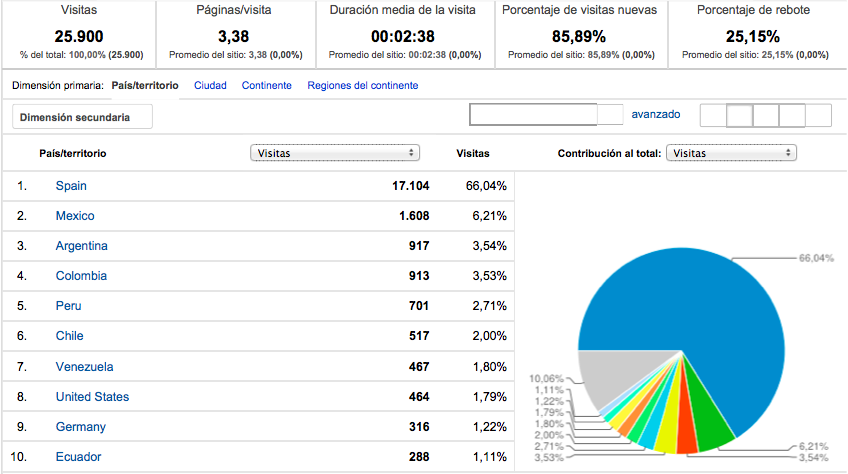 léxico
ortografía
política lingüística
lengua y cultura
español en el mundo
variedades del español
sexismo en el lenguaje
conflictos entre lenguas cooficiales
uso del español
diccionarios
divulgación lingüística
noticias
Lenguaje y política
Refexiones sobre el lenguaje
noticias
Diccionarios y política
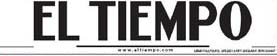 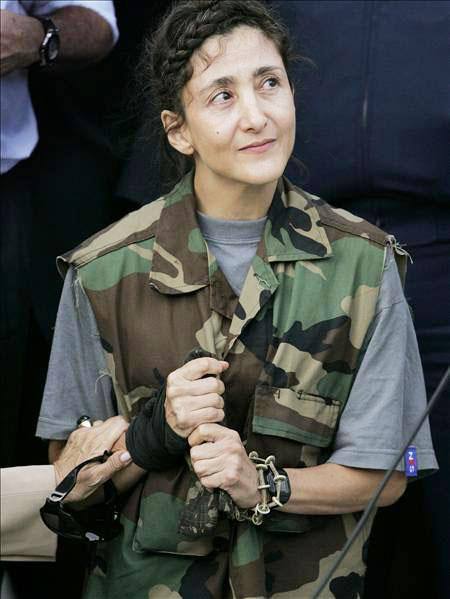 En diciembre de 2007, el diario Tiempo hizo pública una carta de Ingrid Betancourt, dirigida a su madre:

“...Hace tres años estoy pidiendo un diccionario enciclopédico para leer algo, aprender algo, mantener la curiosidad intelectual viva. Sigo esperando que al menos por compasión me faciliten uno, pero es mejor no pensar en eso...".

Ingrid Betancourt
noticias
noticias
2012
Lenguaje y política: modelo trilingüe
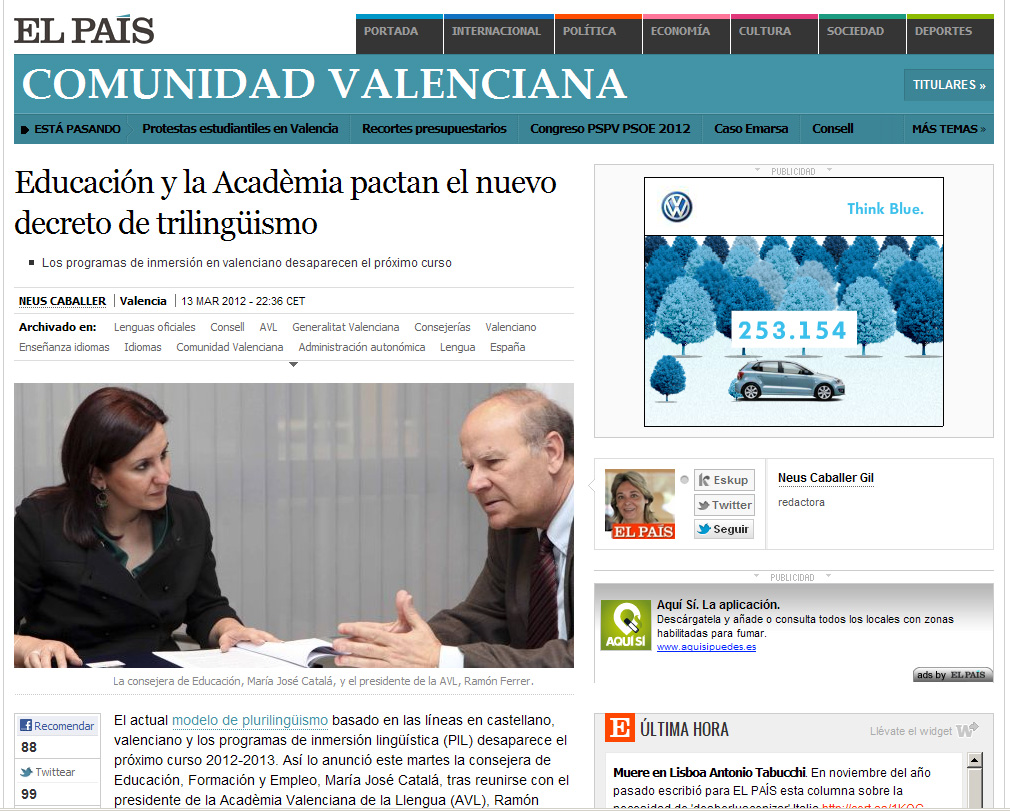 noticias
noticias
Lenguaje, género y sexo
Refexiones sobre el lenguaje
noticias
2012
Lenguaje, género y sexo: Ignacio Bosque
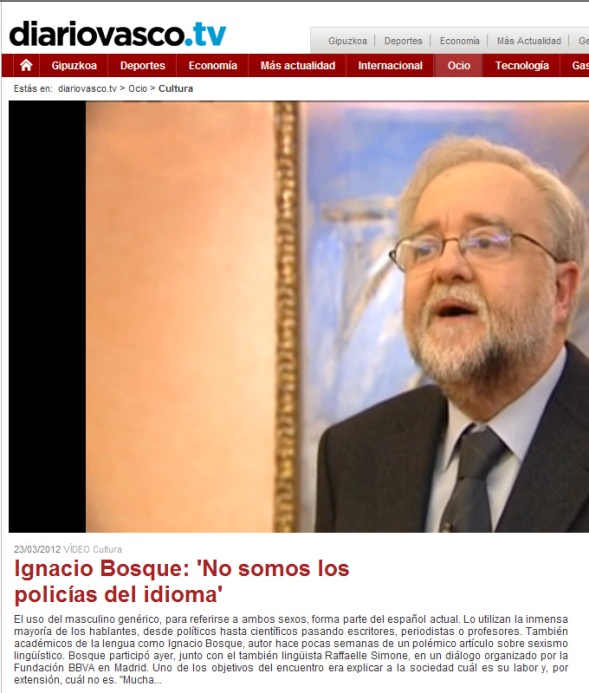 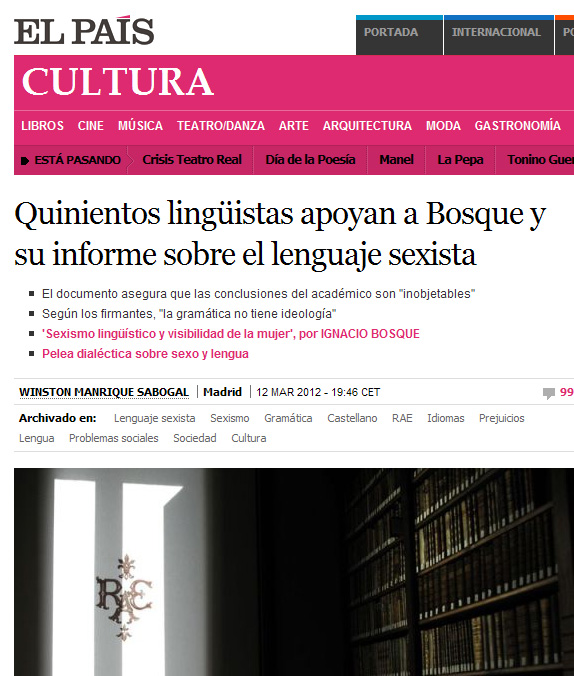 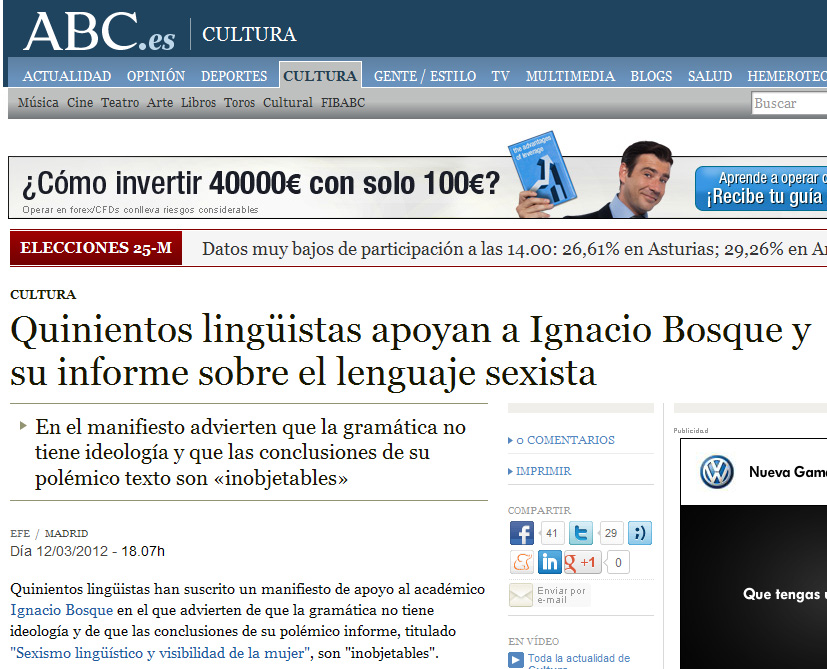 noticias
1991 | 1992 | 1993 | 1994 | 1995 | 1996 | 1997 | 1998 | 1999 | 2000 | 2001 | 2002 | 2003 | 2004 | 2005 | 2006 | 2007 | 2008 | 2009 | 2010 | 2011 | 2012
noticias
Lenguaje y globalización
Reflexiones sobre el lenguaje
noticias
Diccionarios y neología: neologismos
2010
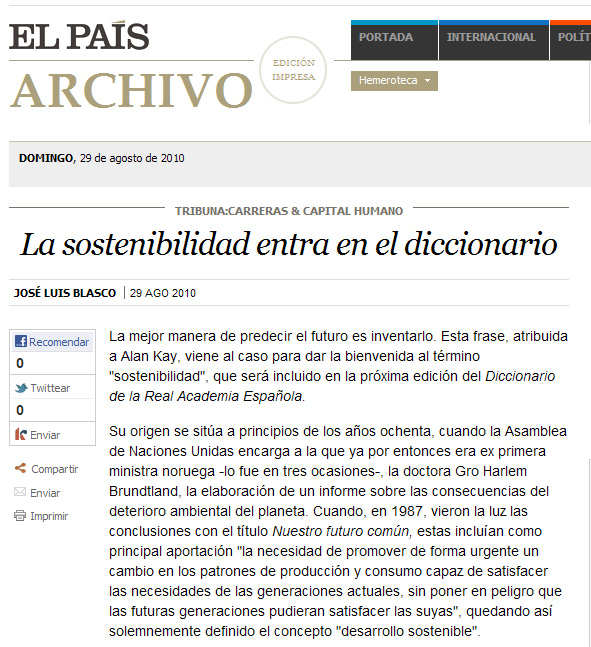 “...la mejor forma de saber la sociedad que tendremos sería inventándola. Al parecer ya hemos comenzado, la hemos incluidos en el diccionario” 
Alan Kay
noticias
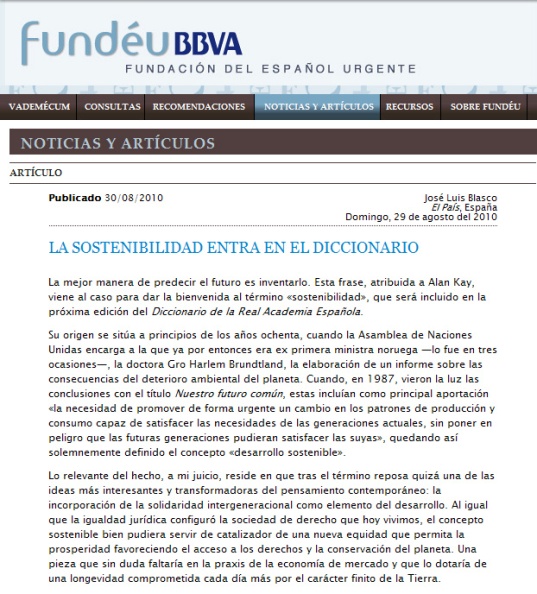 noticias
2010
Diccionarios y nutrición: precisiones semánticas
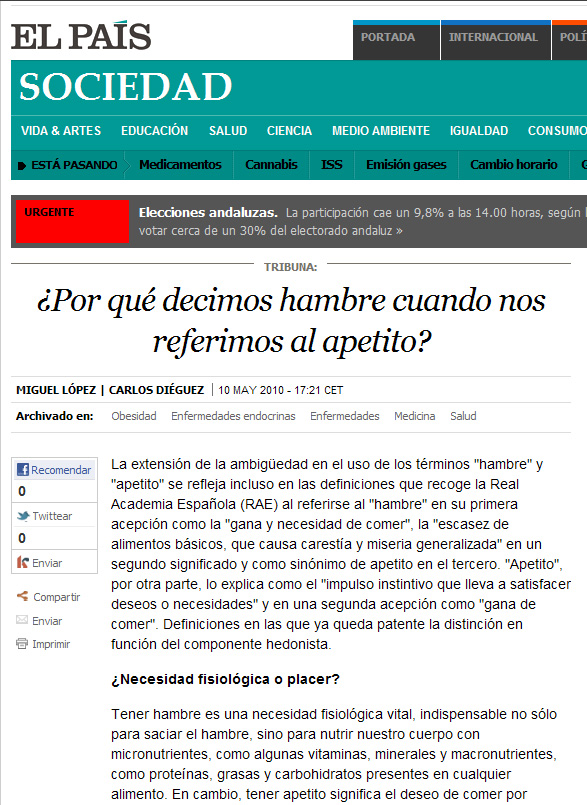 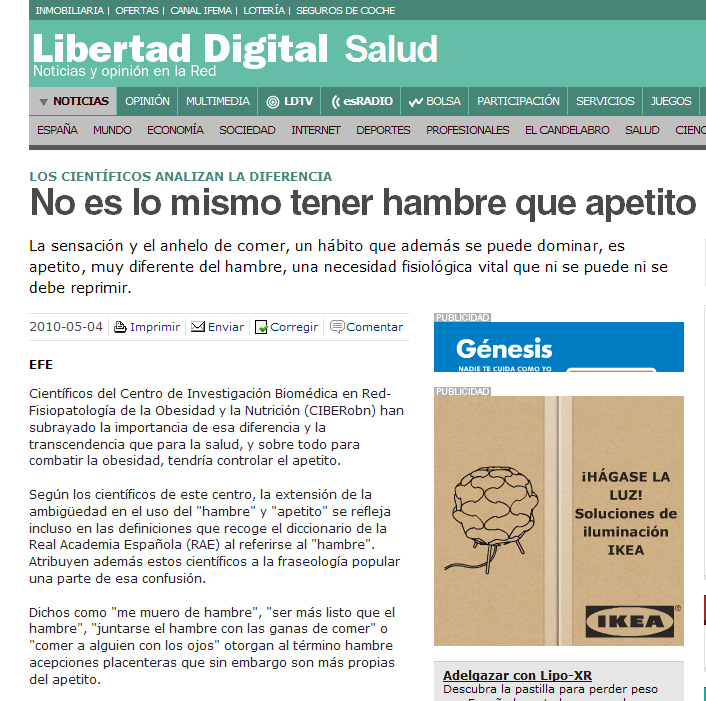 noticias
1991 | 1992 | 1993 | 1994 | 1995 | 1996 | 1997 | 1998 | 1999 | 2000 | 2001 | 2002 | 2003 | 2004 | 2005 | 2006 | 2007 | 2008 | 2009 | 2010 | 2011 | 2012
noticias
Lenguaje y signo de los tiempos
Reflexiones sobre el lenguaje
noticias
2010
Lenguaje y realidad: percepción del mundo
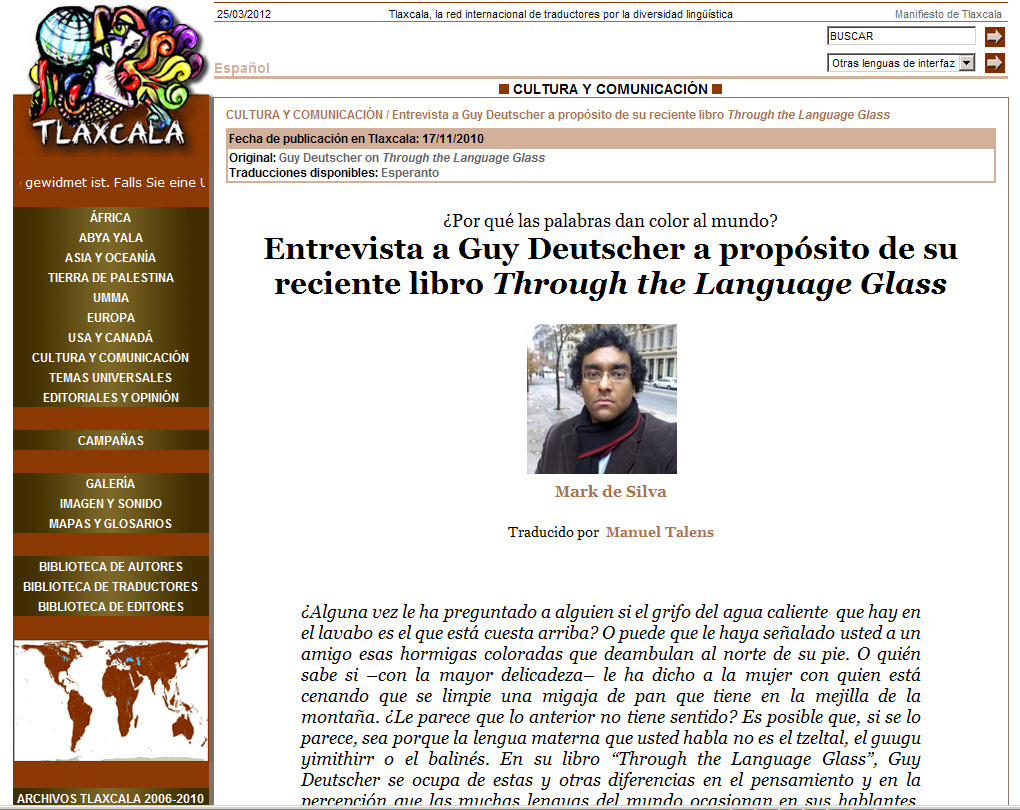 “Nuestra lengua madre influye efectivamente en nuestra manera de pensar y, sustantivamente, 
en nuestra percepción del mundo” 

Guy Deutscher
noticias
noticias
2012
Lenguaje y sentir hacia la lengua: ortografía
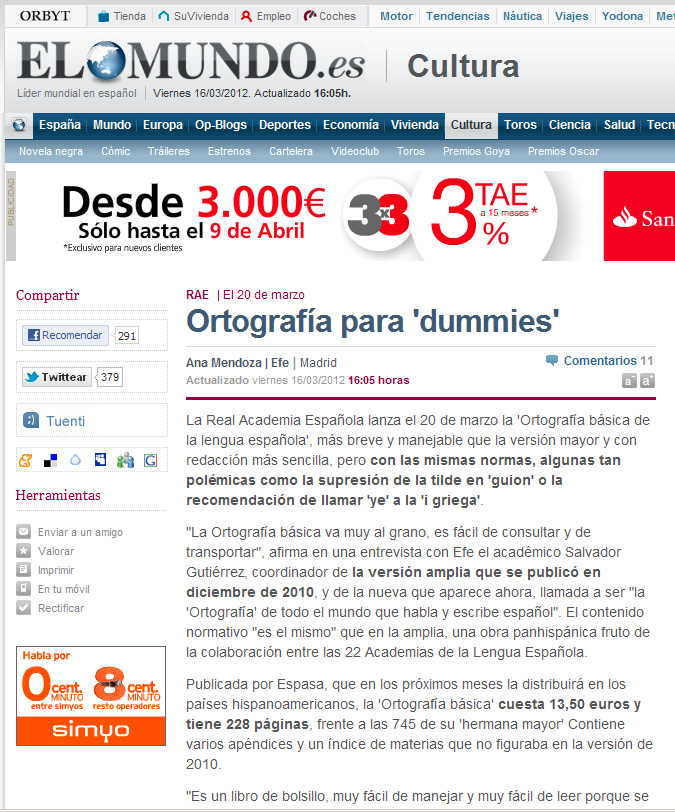 “Es un libro de bolsillo, muy fácil de manejar y muy fácil de leer porque se han eliminado los razonamientos teóricos y las explicaciones enciclopédicas". Es una ortografía "muy cercana al usuario”
noticias
noticias
2012
Diccionarios y nuevas tecnologías: soportes
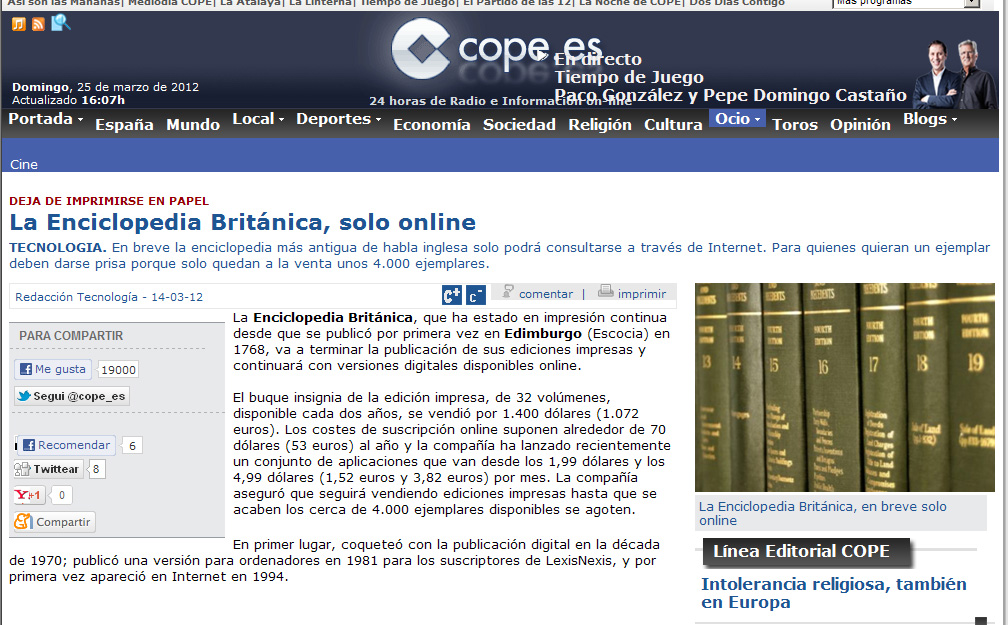 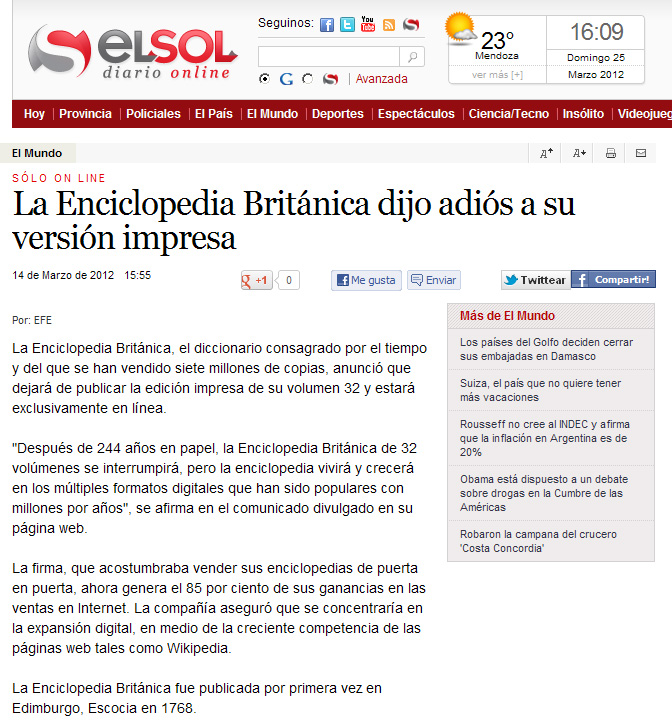 noticias
noticias
2012
Lenguaje y nuevas tecnologías: diccionarios
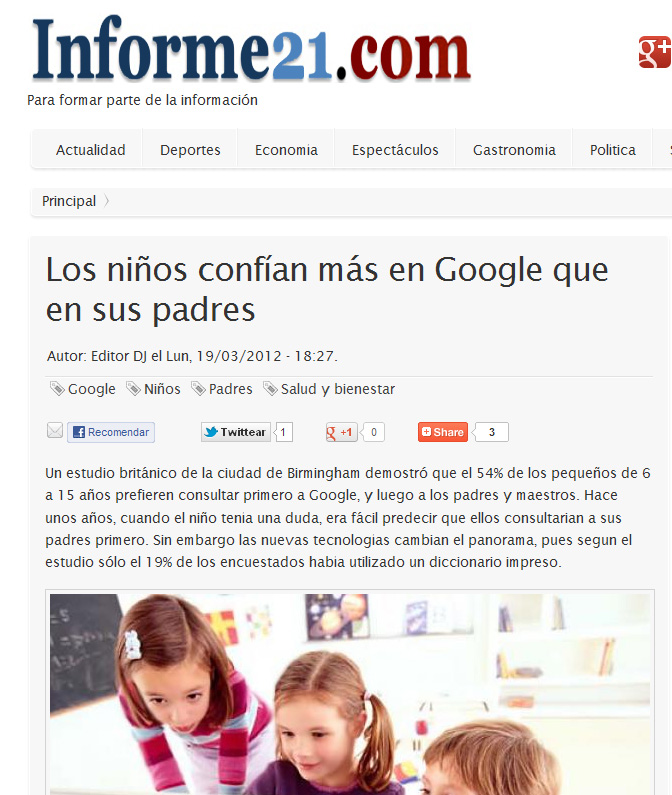 “el 54% de los chicos de 6 a 15 años acude al buscador como primera opción a la hora de buscar respuestas. Diccionarios y profesores, entre los olvidados”
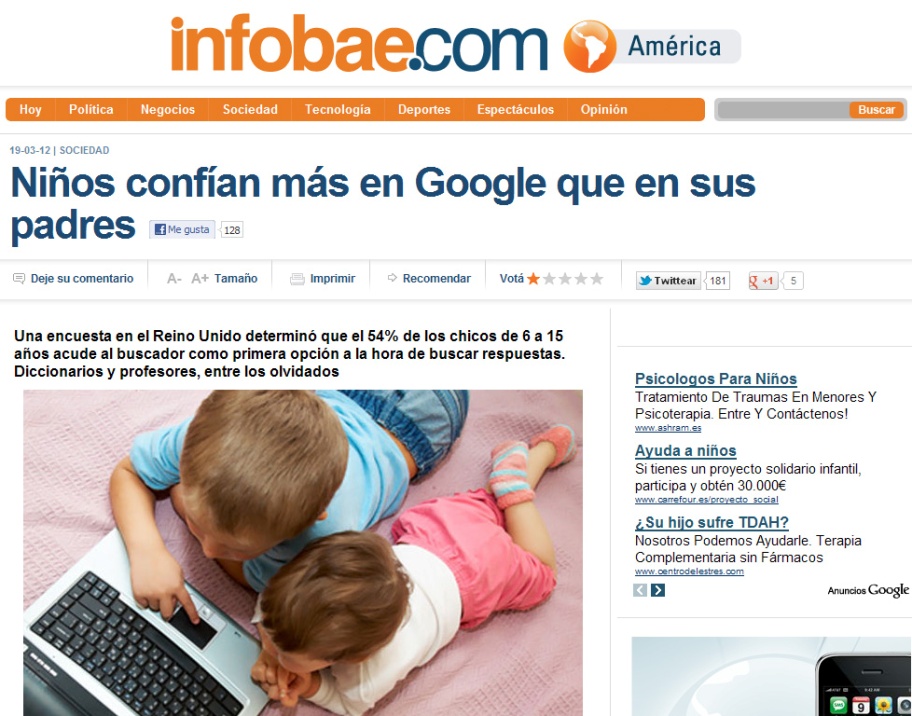 noticias
noticias
2011
Sociolingüística: los jóvenes
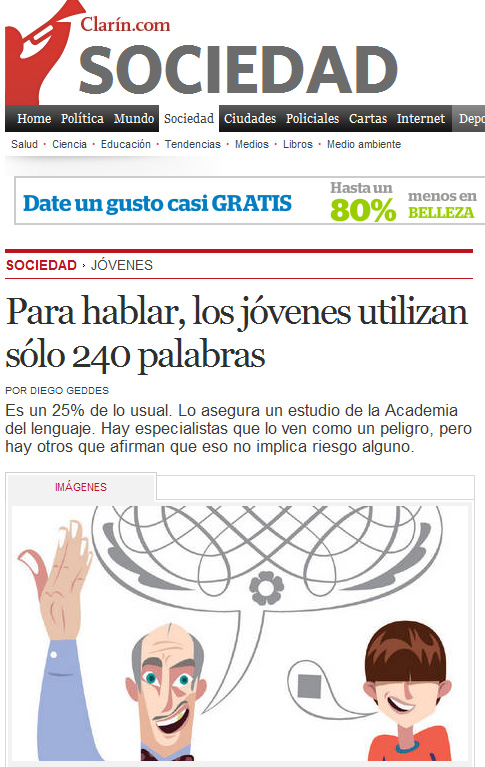 noticias
noticias
Lenguaje y grupos de presión
Reflexiones sobre el lenguaje
noticias
Lenguaje y grupos de presión: toponimia
2011
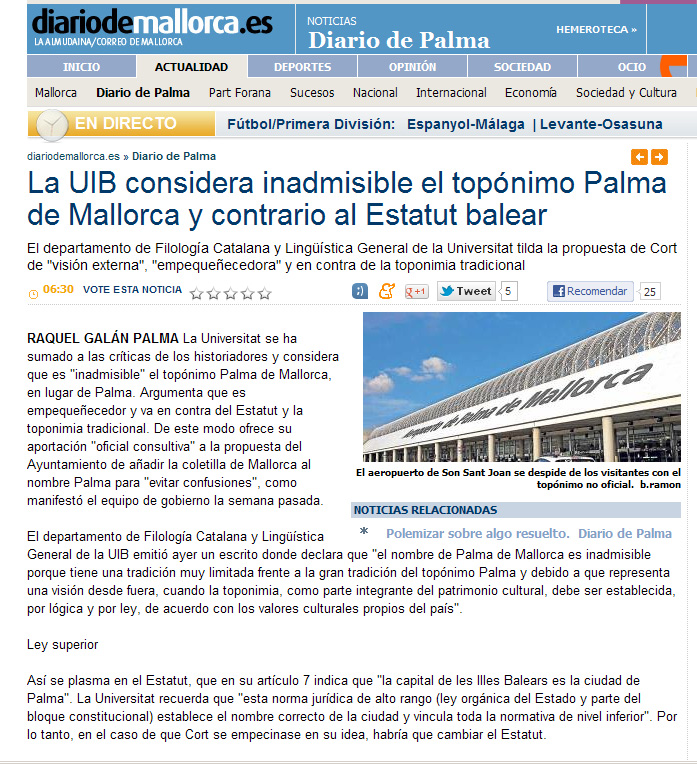 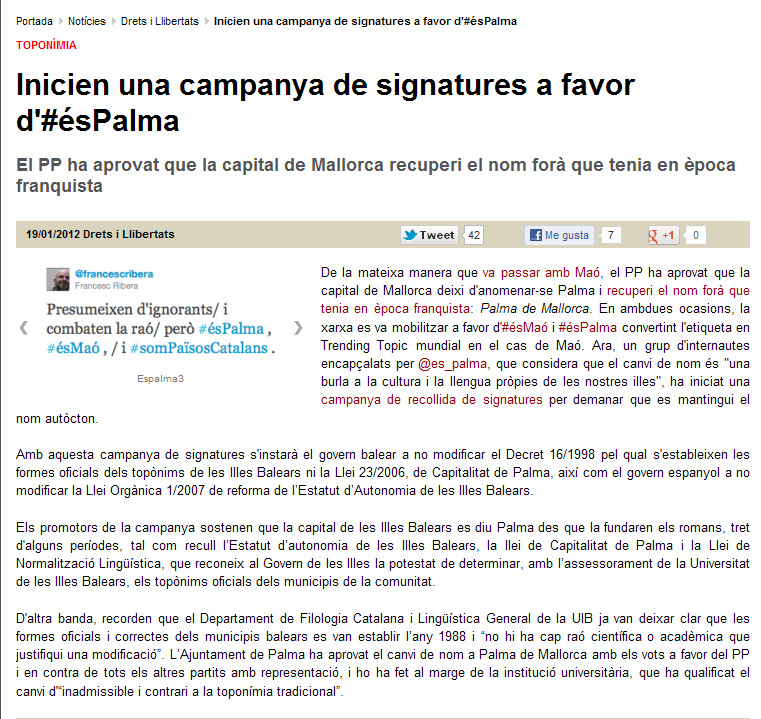 noticias
noticias
2011
Diccionarios y grupos de presión: lenguaje e ideología
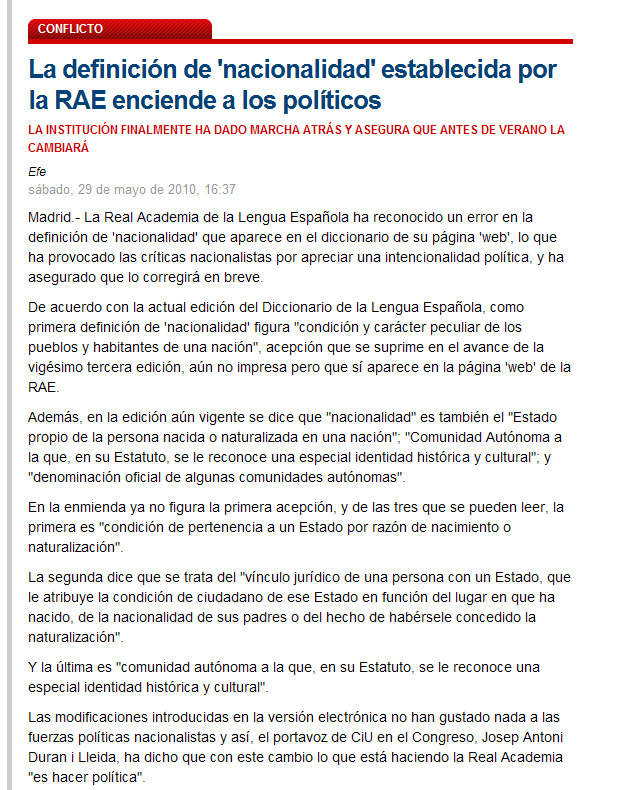 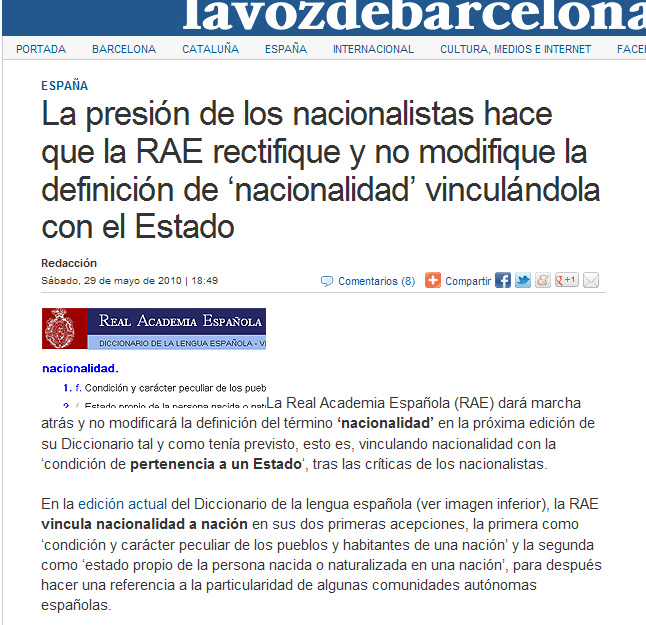 noticias
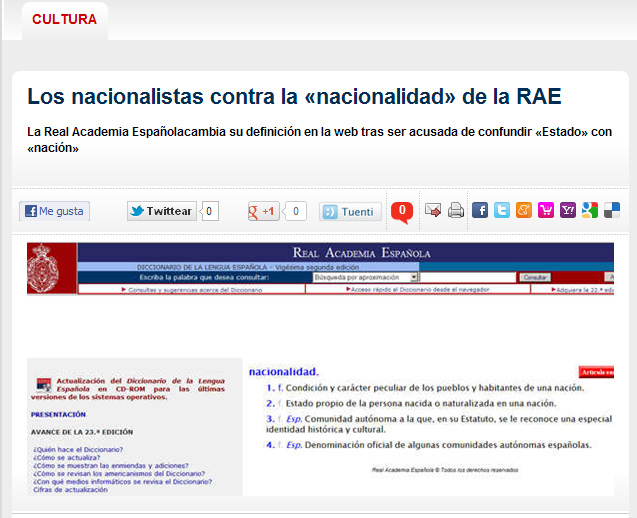 noticias
2011
Diccionarios y grupos de presión: matrimonio
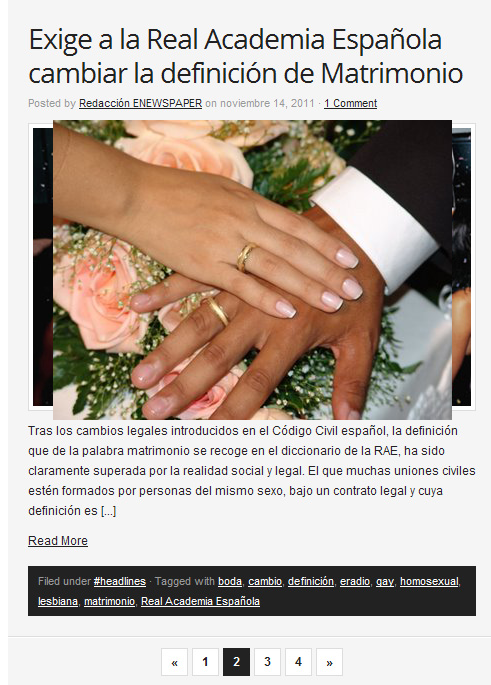 Según el DRAE: matrimonio.(Del lat. matrimonĭum).1. m. Unión de hombre y mujer concertada mediante determinados ritos o formalidades legales.
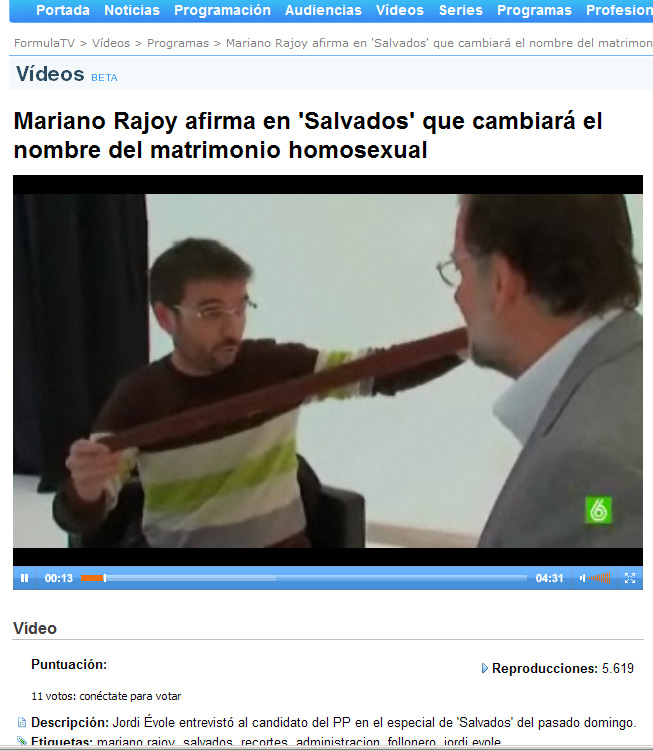 noticias
noticias
2010
Diccionarios y grupos de presión: pederastia
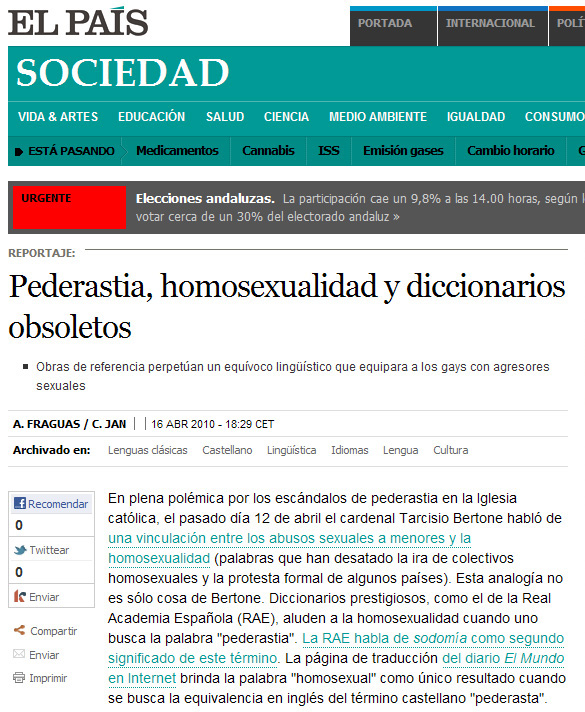 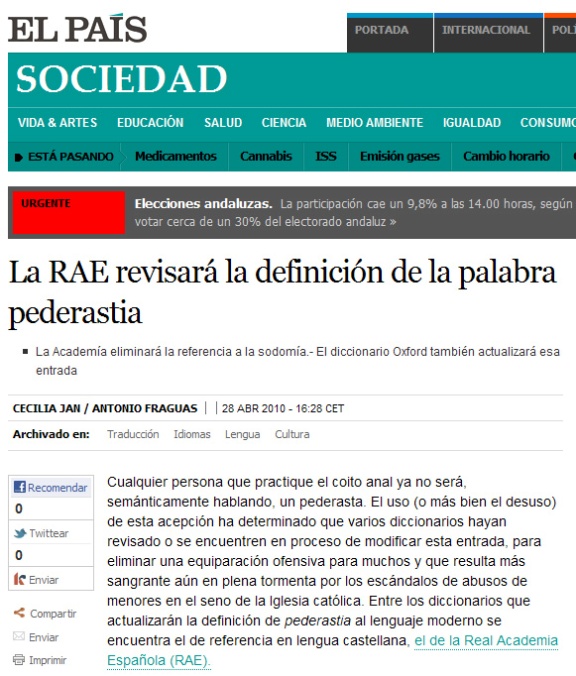 noticias
noticias
2011
Lenguaje y grupos de presión: eufemismos
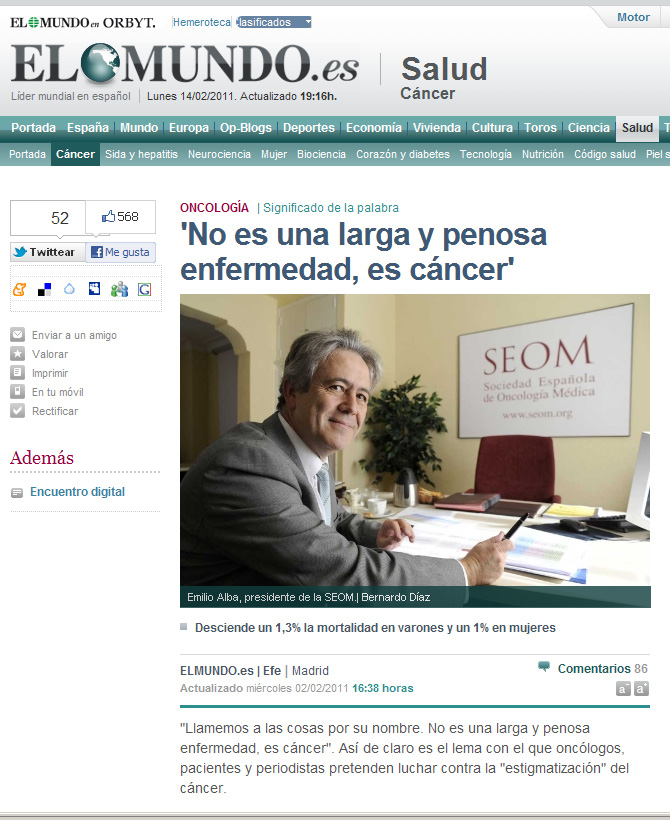 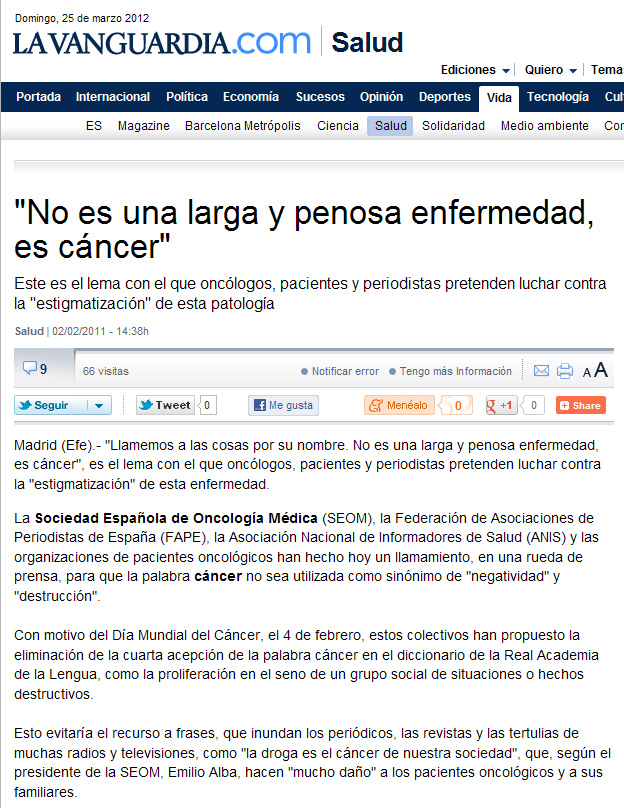 noticias
noticias
2011
Diccionarios y grupos de presión: normativismo
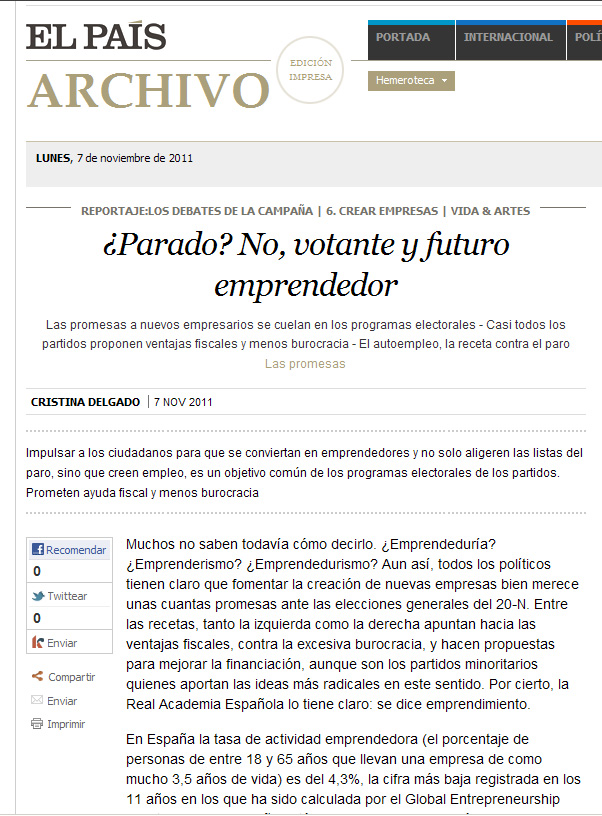 noticias
La RAE lo tiene claro 
se dice emprendimiento
noticias
2012
Diccionarios y grupos de presión: rural
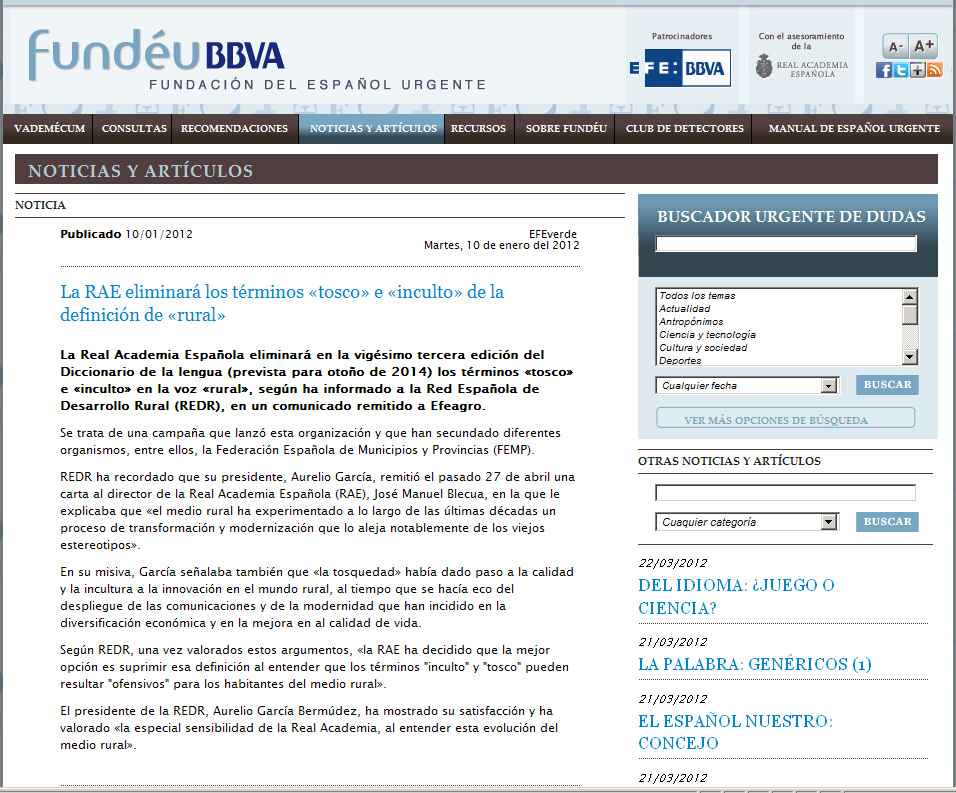 noticias
noticias
Diccionarios y grupos de presión: otras voces
gitano
rural
judiada
noticias
Polack
charnego
N-word
borrico
noticias
2011
Diccionarios y grupos de presión: reacción de la RAE
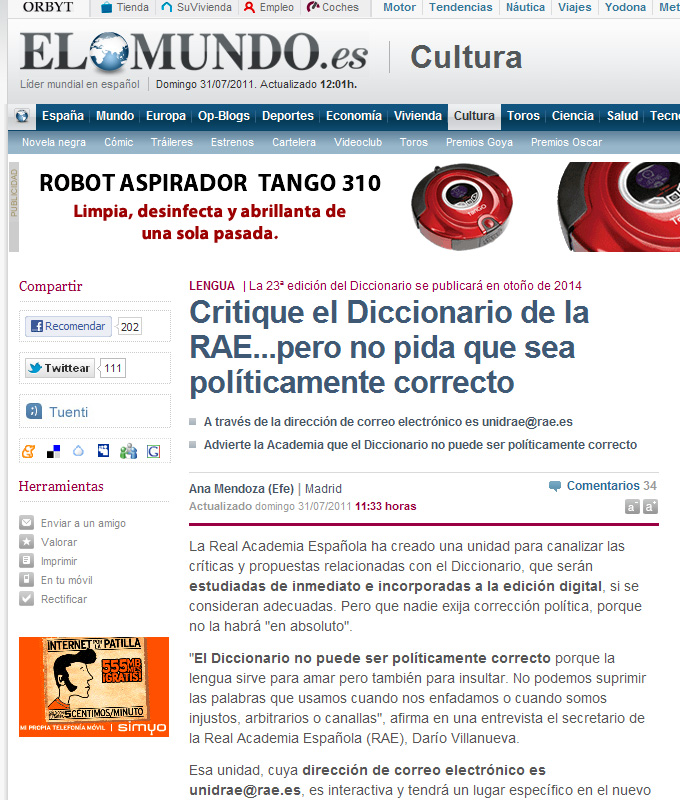 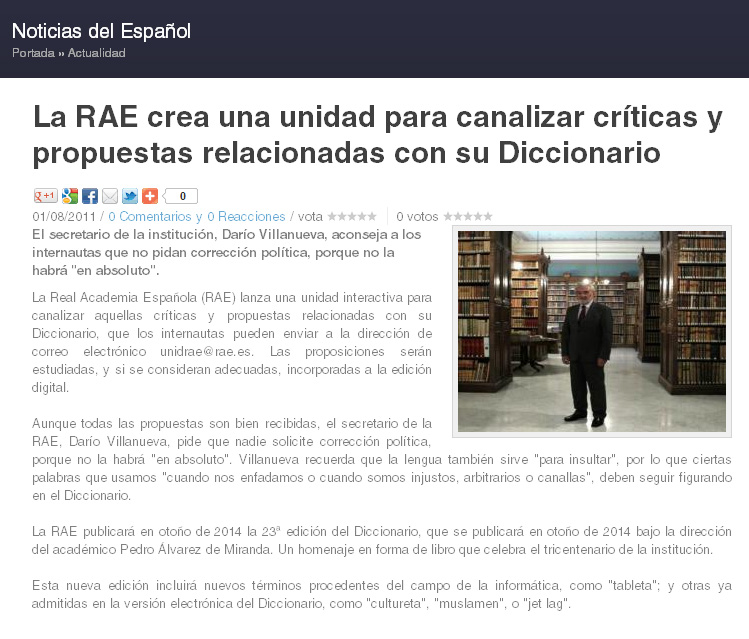 noticias
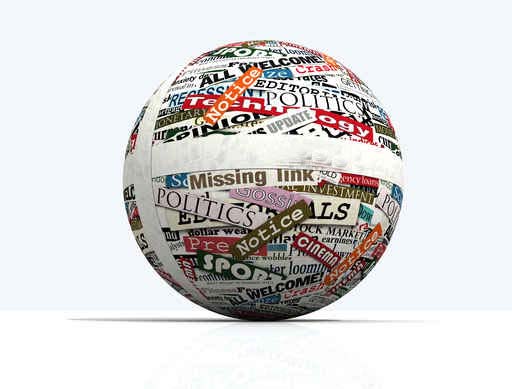 Conclusiones
Infinidad de temas, muy relacionadas con la actualidad del lenguaje.
Trabajos elaborados o en curso: tesis de maestría, de fin de máster y de doctorado.
Herramienta de acceso universal.
Abiertos a cualquier sugerencia o colaboración.
Reflexiones sobre el lenguaje a través de Lengua y Prensa
Muchas gracias
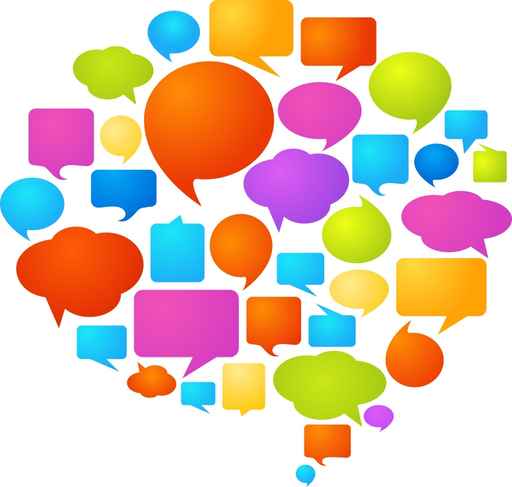 esquivel@uma.es